113學年度社團線上選填說明
114年02月21日
訓育組
興雅國中官方網站
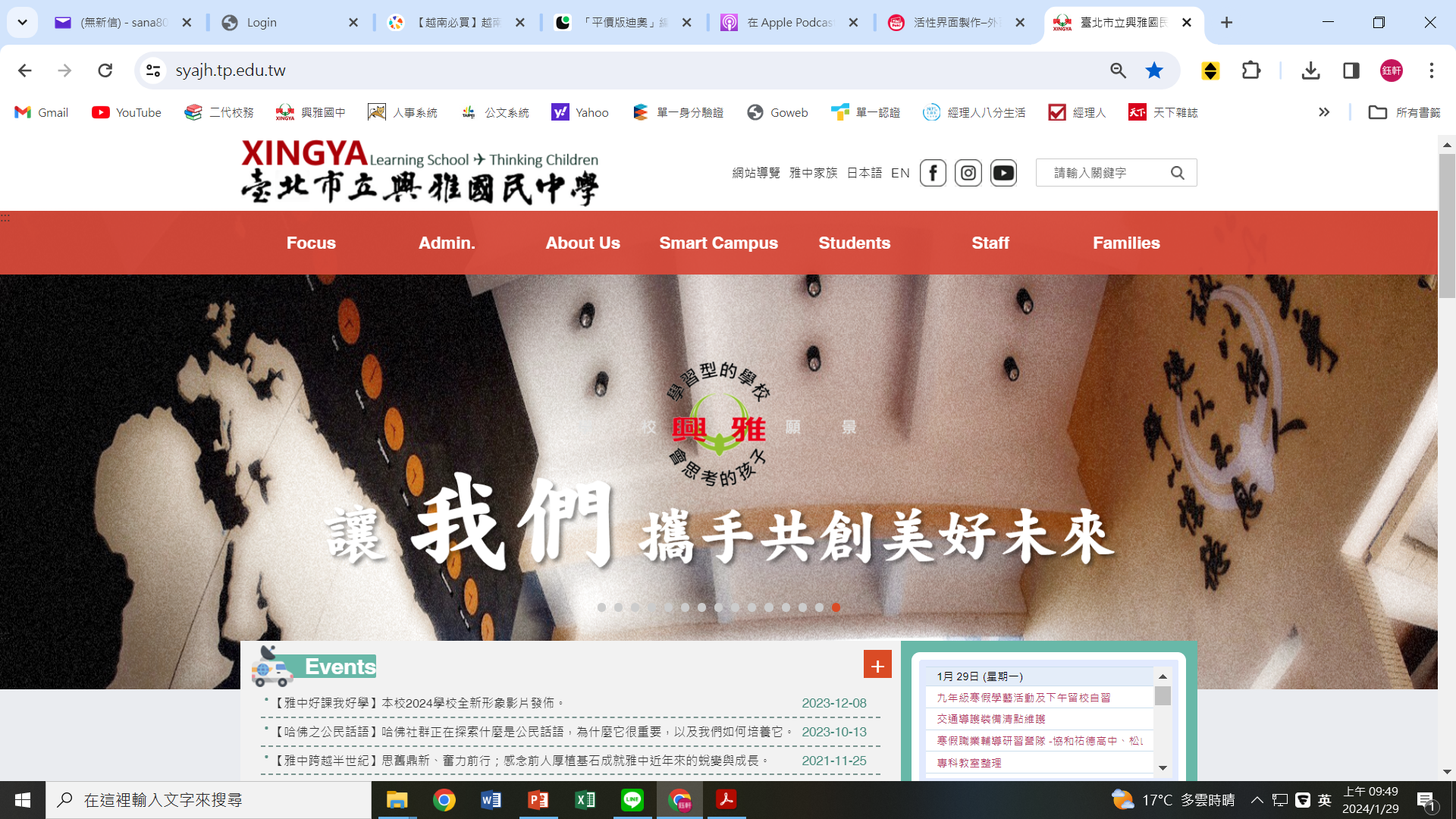 進入學校網站首頁點選 SMART CAMPUS 進入
Clubs Course Taking
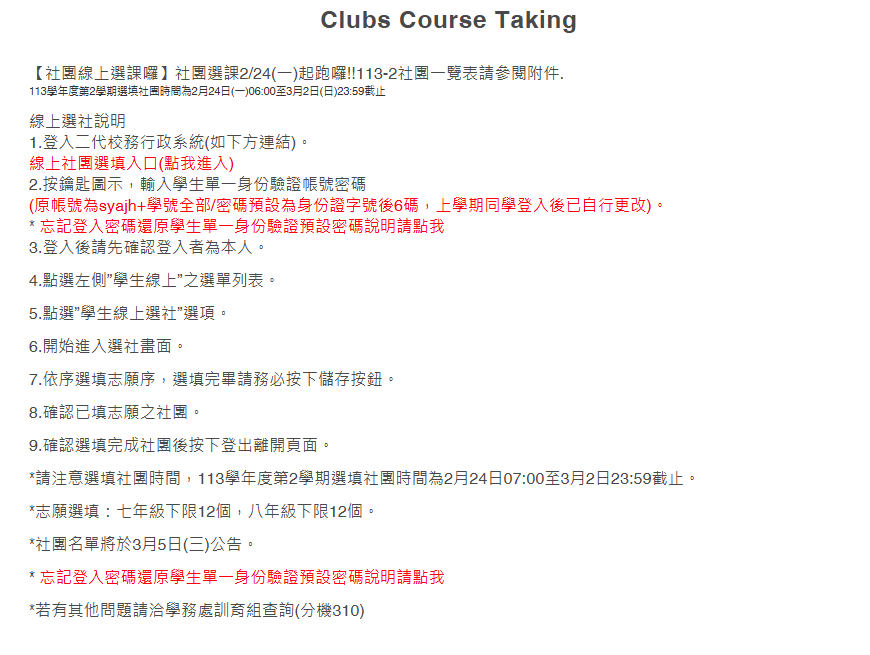 3/2晚上23：59
截止唷！！！
3/2晚上23：59
截止唷！！！
3/2晚上23：59
截止唷！！！
* 原帳號為syajh+學號全部/密碼預設為身份證字號後6碼，同學登入後可以自行更改。* 回家後，請先於周末測試自己的帳密有沒有問題。
* 若忘記登入密碼請參考自我復原方法或洽訓育組(分機310).資訊組重設密碼(分機240)
帳號   syajh完整學號

密碼   身分證末6碼
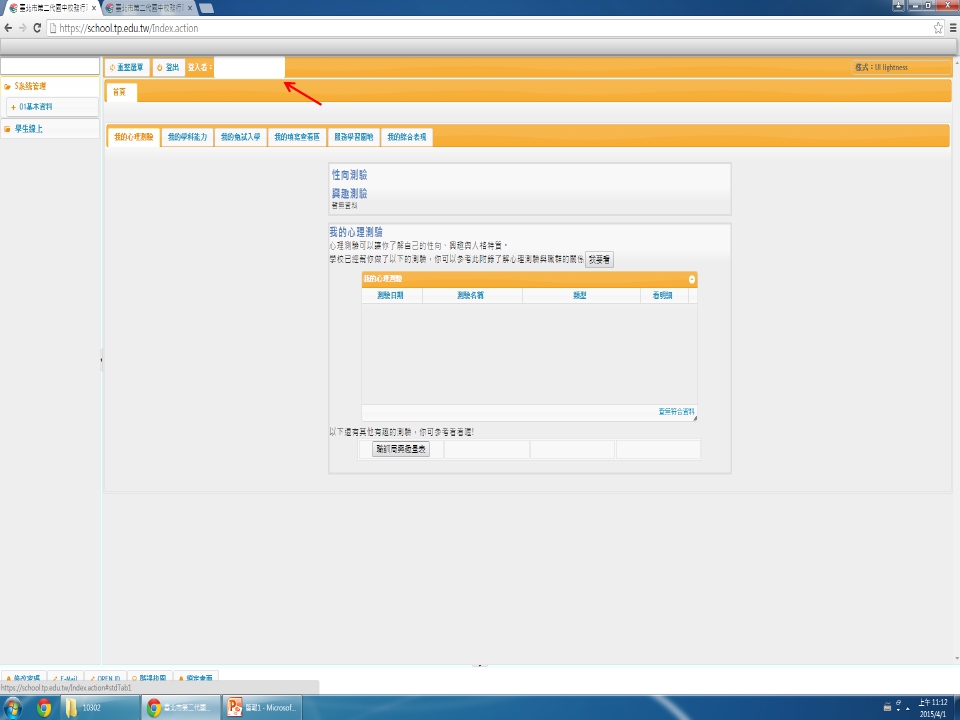 顯示登入者的姓名
點選學生線上
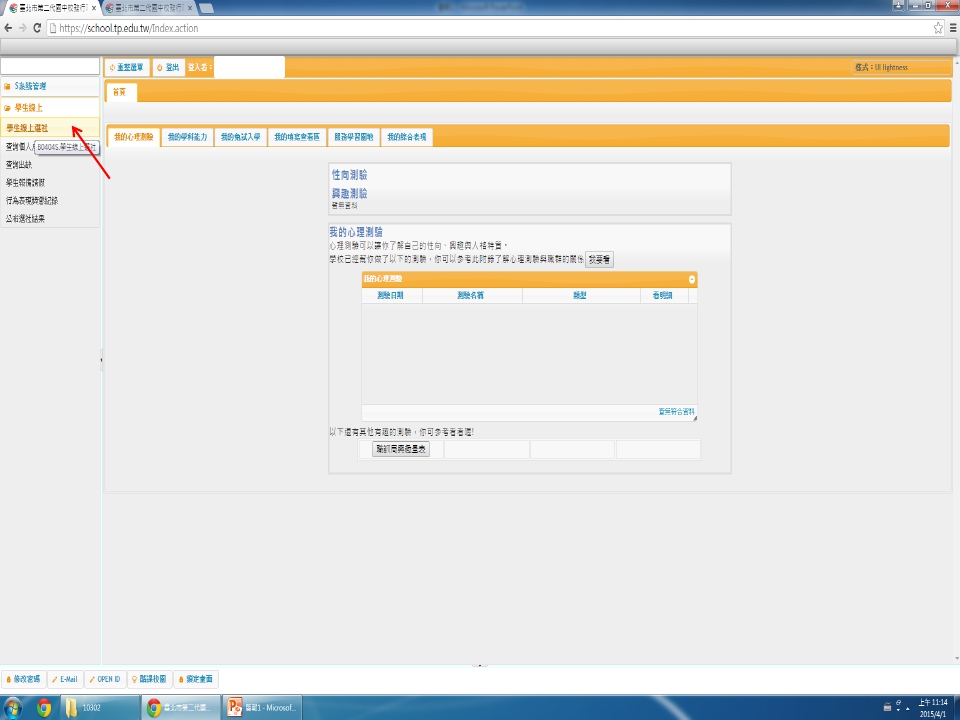 點選學生線上選社
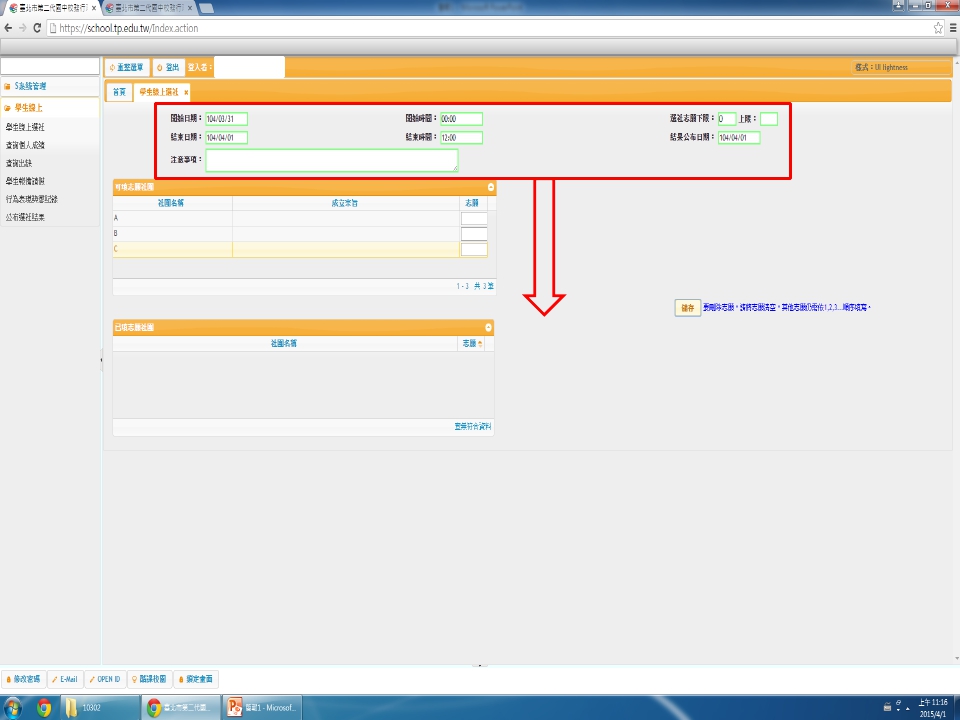 (1)注意一定要在選社開放日期及時間內選  
     填，若在結束日期及時間後進入系統則
     無法選填。
 
(2)注意選社志願上下限:
    七年級下限12。
    八年級下限12。
 
(3)線上結果公布日期 3/5(三)
成功進入選社畫面
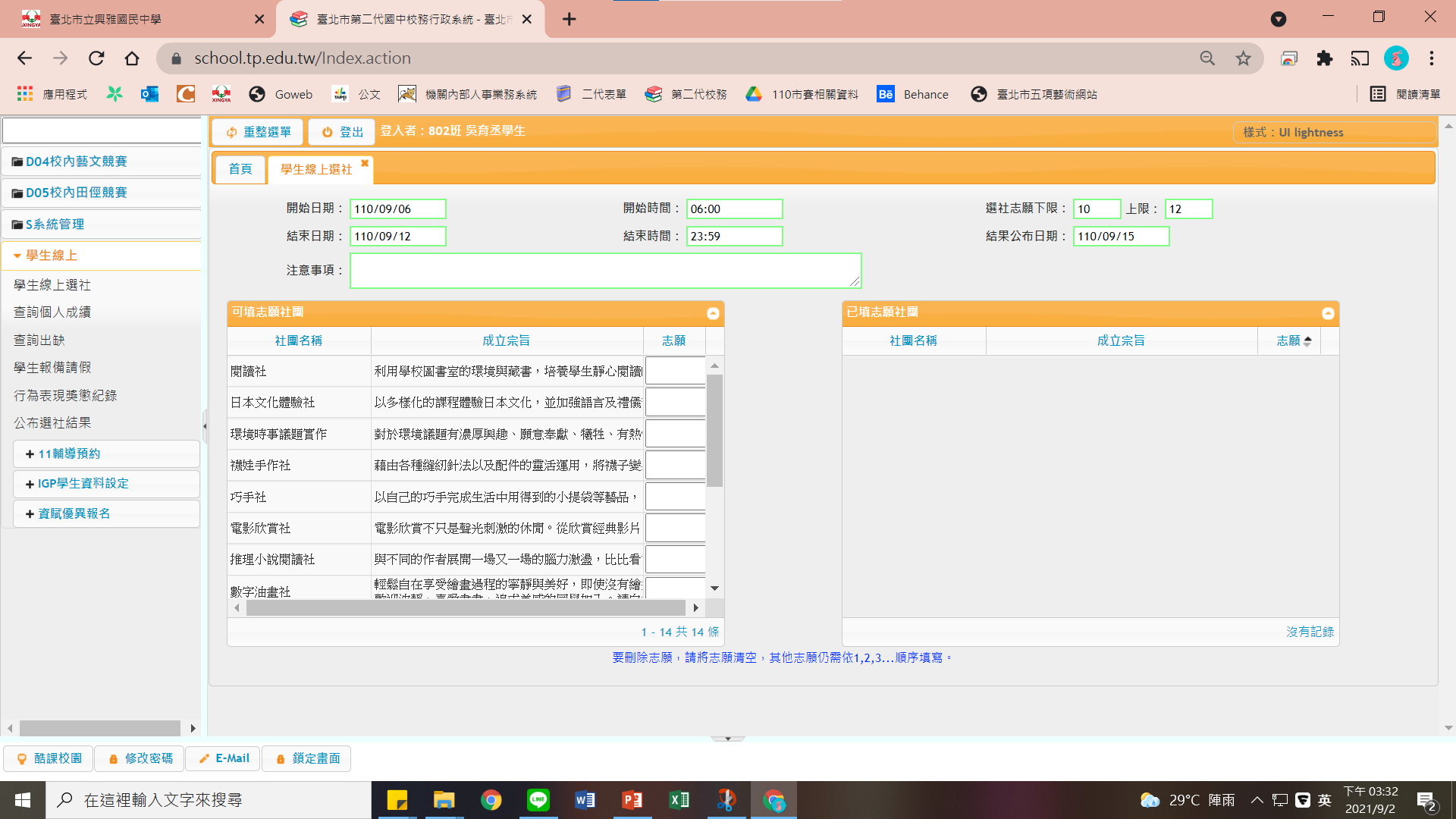 依照志願序填寫數字
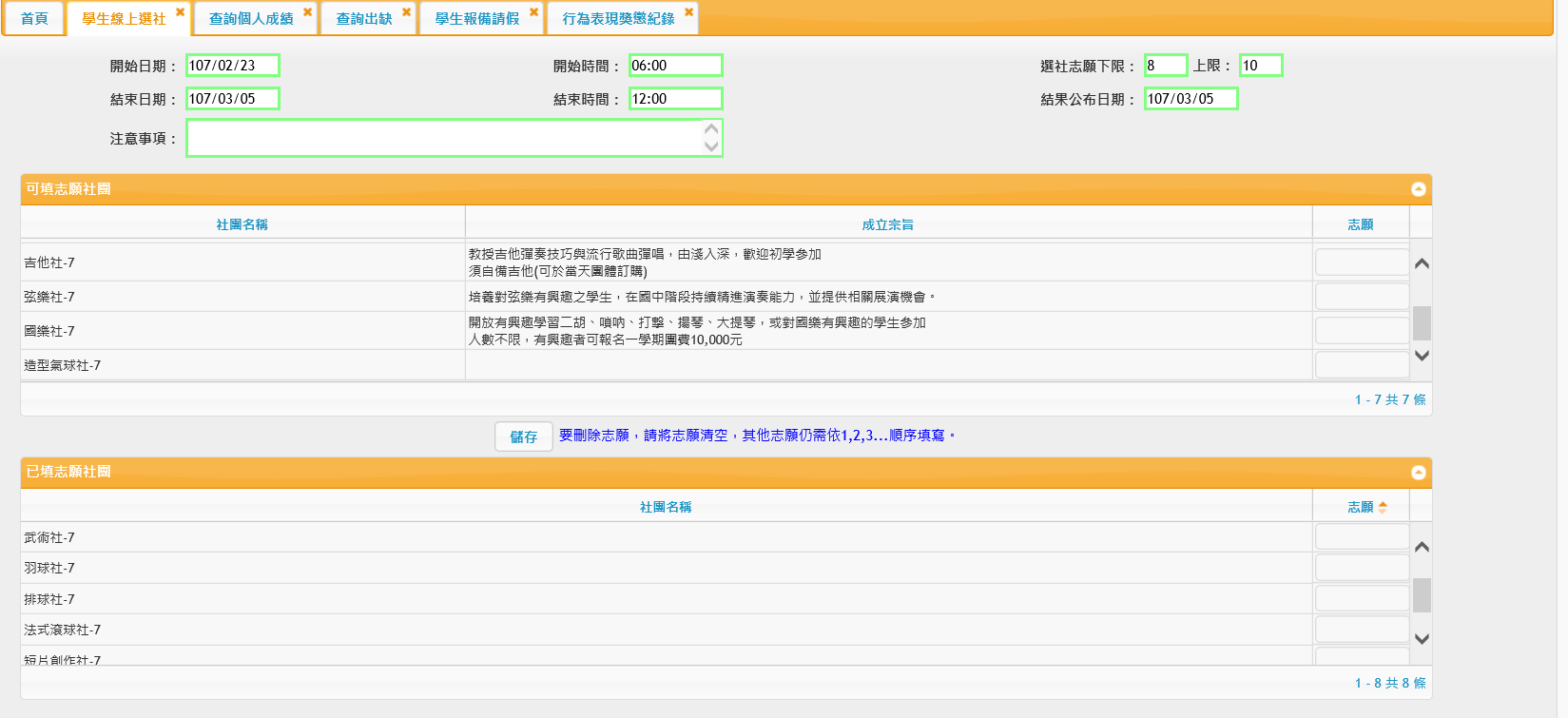 請務必按下儲存
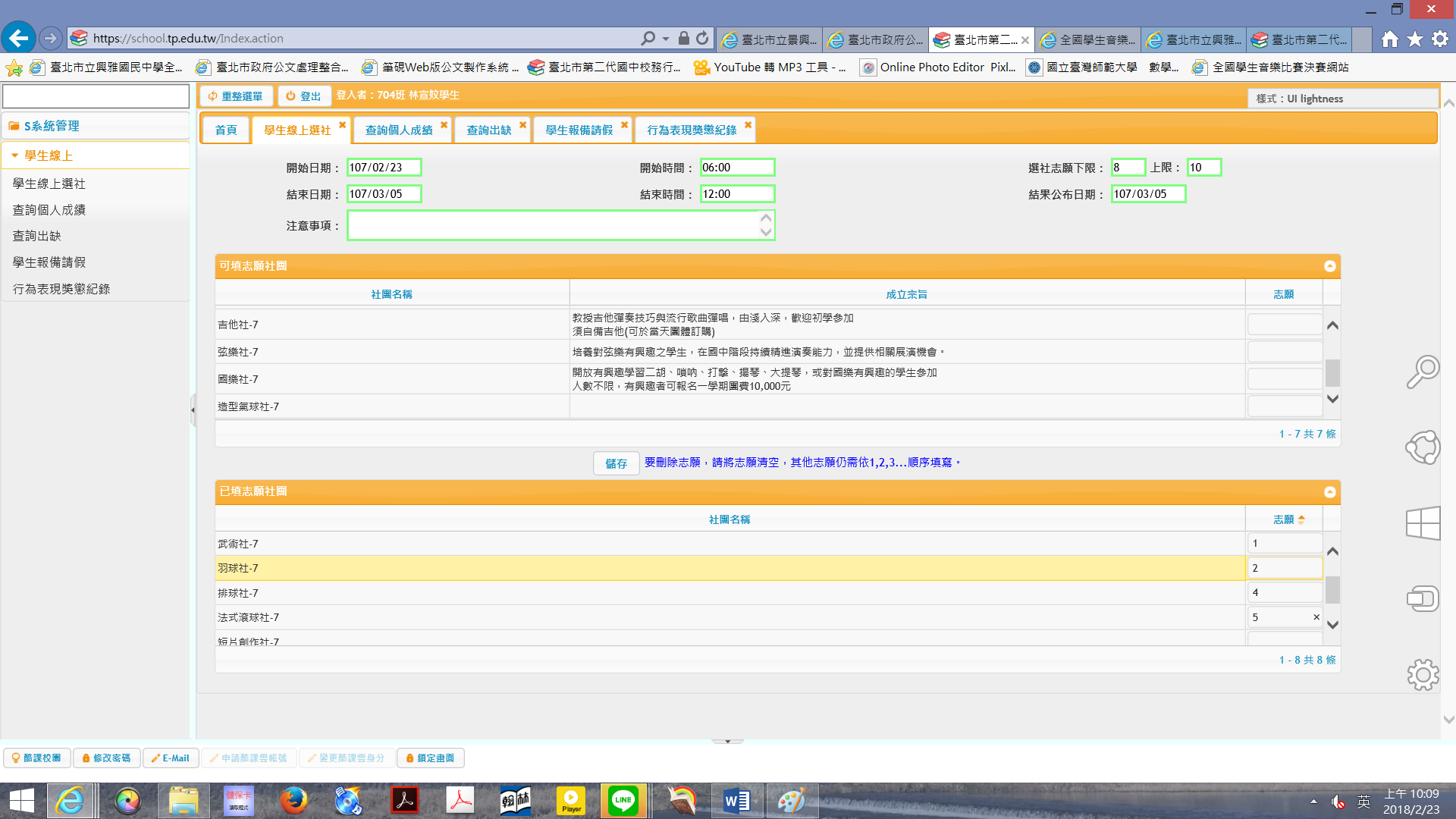 顯示儲存後已填志願社團
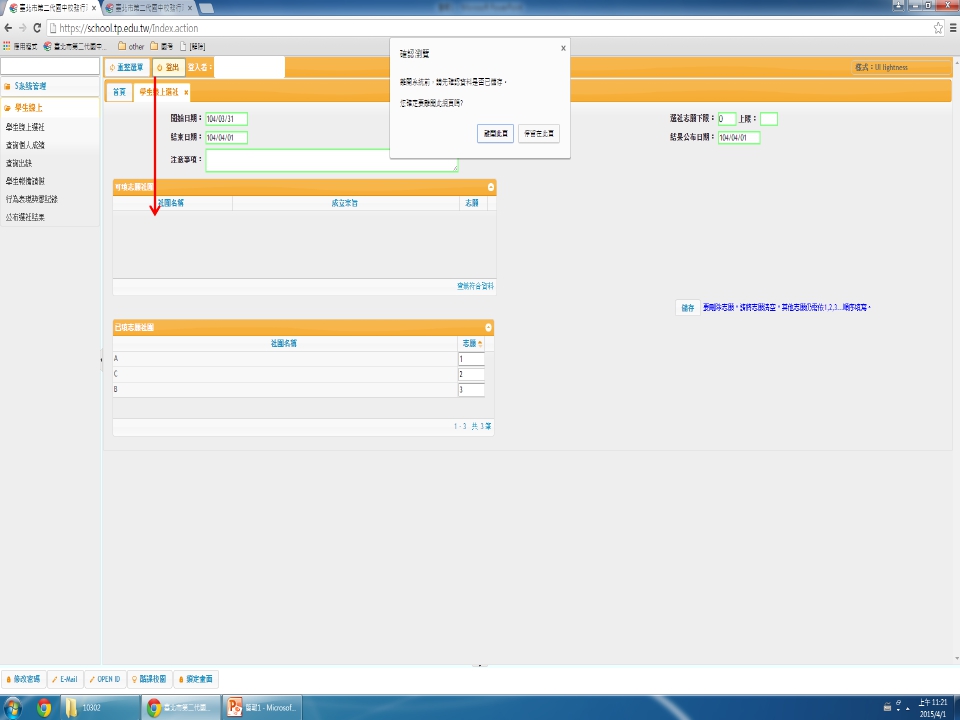 確認選填完成後按登出離開此頁
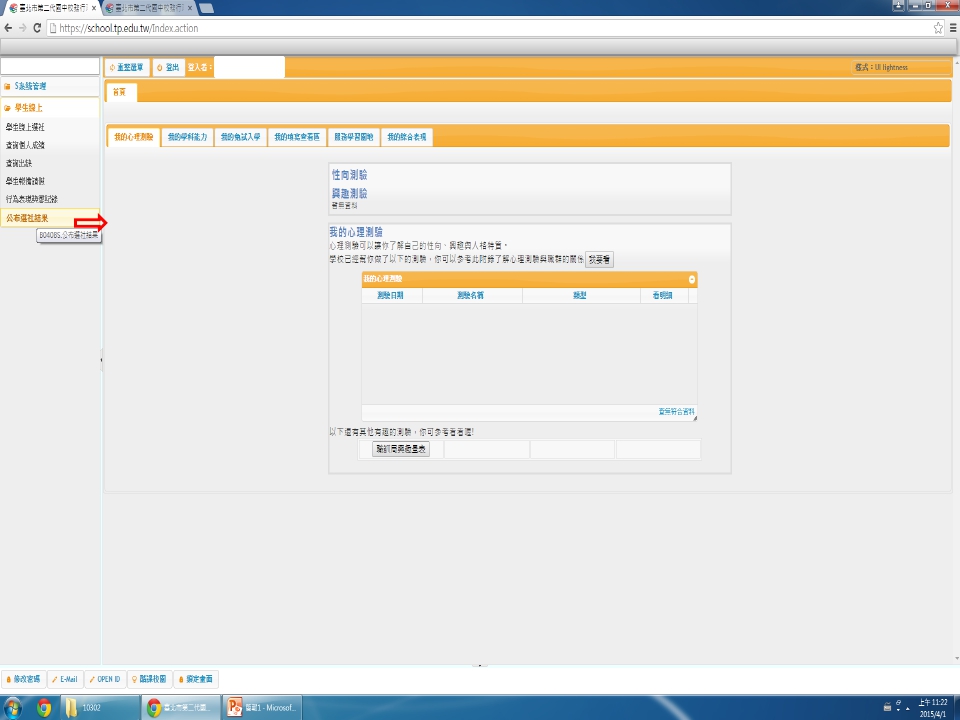 按照公布時間，再上網點選查詢社團公告結果!
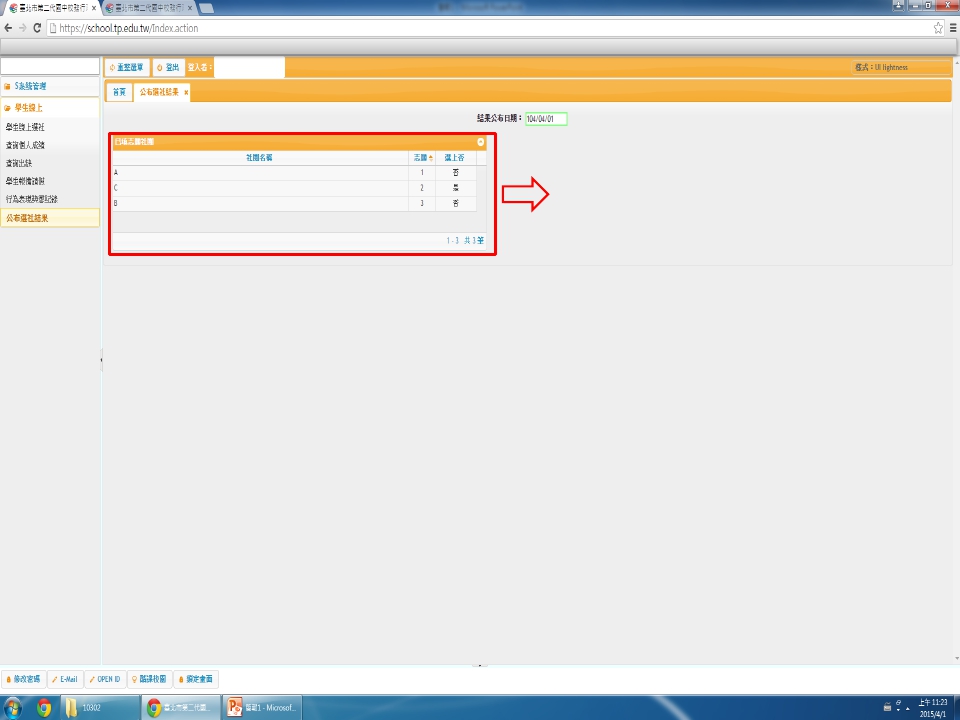 可查詢線上選社結果
校隊性質社團、特殊社團注意事項
管樂團、弦樂團、國樂團、籃球隊、羽球社、男女童軍不開放選社
確定加入者已鎖定社團不需再選社。
請詳閱各社團備註欄
◎社團須自備器材或需收材料費請一併考慮
◎選社截止前可更自行上網更動自願序
◎務必記得3月2日晚上23:59前截止選社,未選社同學將自行排入尚有名額社團.(不開放轉社)
數學資優班同學注意事項
由於數資班於周五第七節有課程，因此不須選社。
今年開設的社團課、選社指示都可以在興雅官網-smart campus或(news)最新消息查詢哦！